Observing System Capability Analysis and Review Tool (OSCAR)Detailed functions
WIGOS Project Office
WMO; Name of Department (ND)
Outline
OSCAR datamodel
Finding information (data?)
Station report
Users & access control
Data entry
Station Contacts
OSCAR API
Help (system & support)
OSCAR as archive & national use
2
Principles of OSCAR
Observation centric


Multipurpose station concept


Trust & traceability
3
OSCAR – data model / observation-centric
a simplified domain model of OSCAR
Program
Instrument
Observation
Schedule
Variable
Station
Geographic extent
4
OSCAR – Multipurpose Station Concept
Co-location of separate but physically close observations
Payerne station
Lidar
Radar
AWS (research)
AWS
5
OSCAR – Trust and Traceability
Station Contacts have wide-ranging rights

All changes are logged 

National Focal Point oversees national changes
6
OSCAR – Finding information
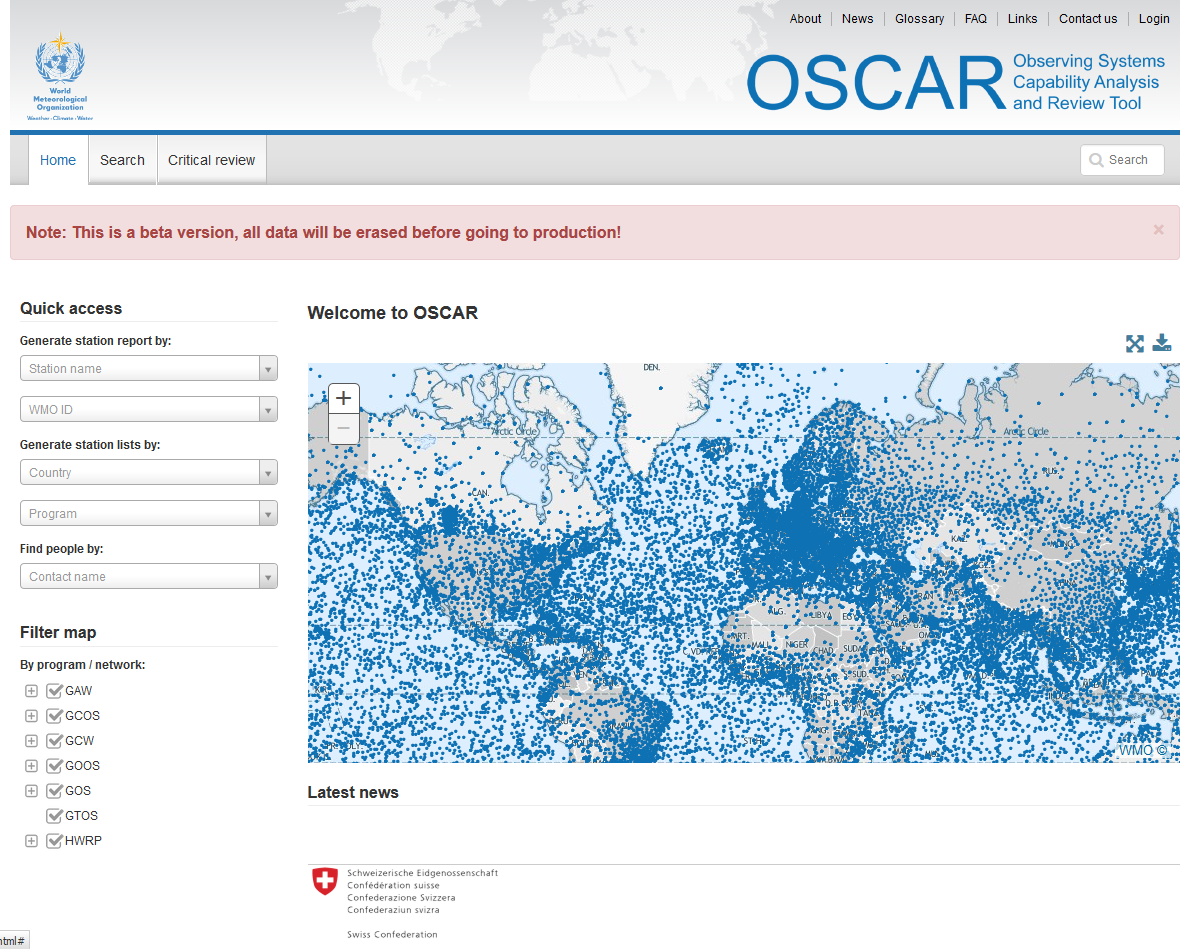 Simple & Advanced Search
Site-wide search (stations, data & contacts)
Quick access
&
Map filter
7
Example: Show Weather Radars
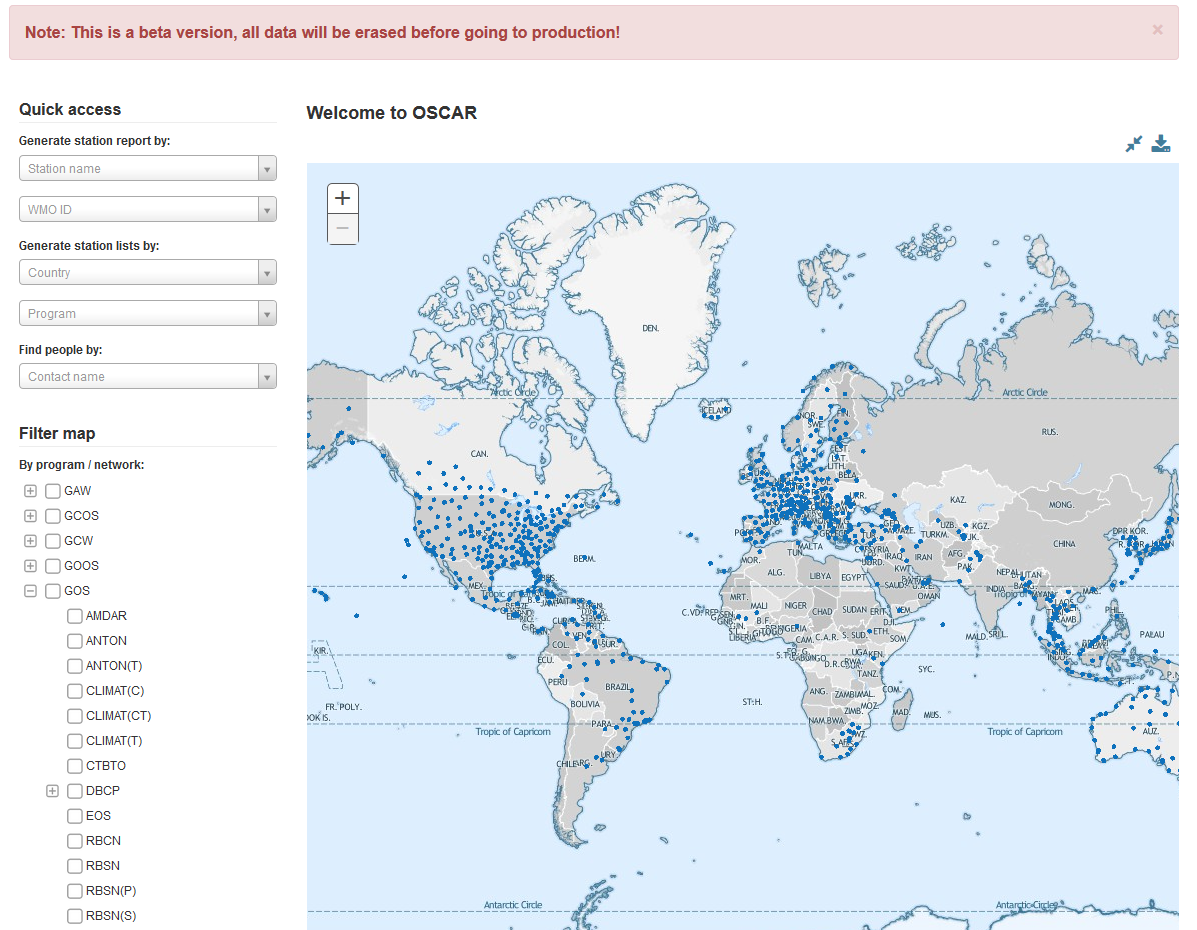 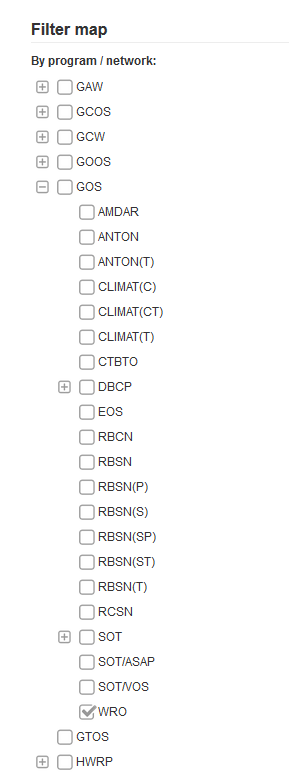 8
Example: Quickly Access Payerne station
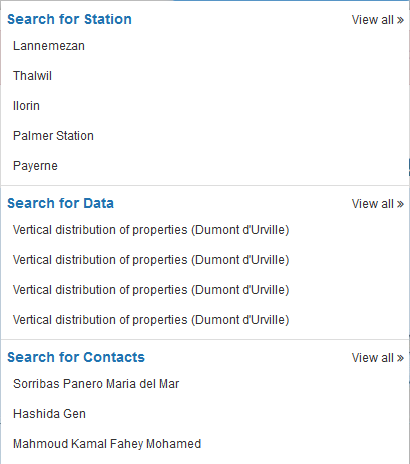 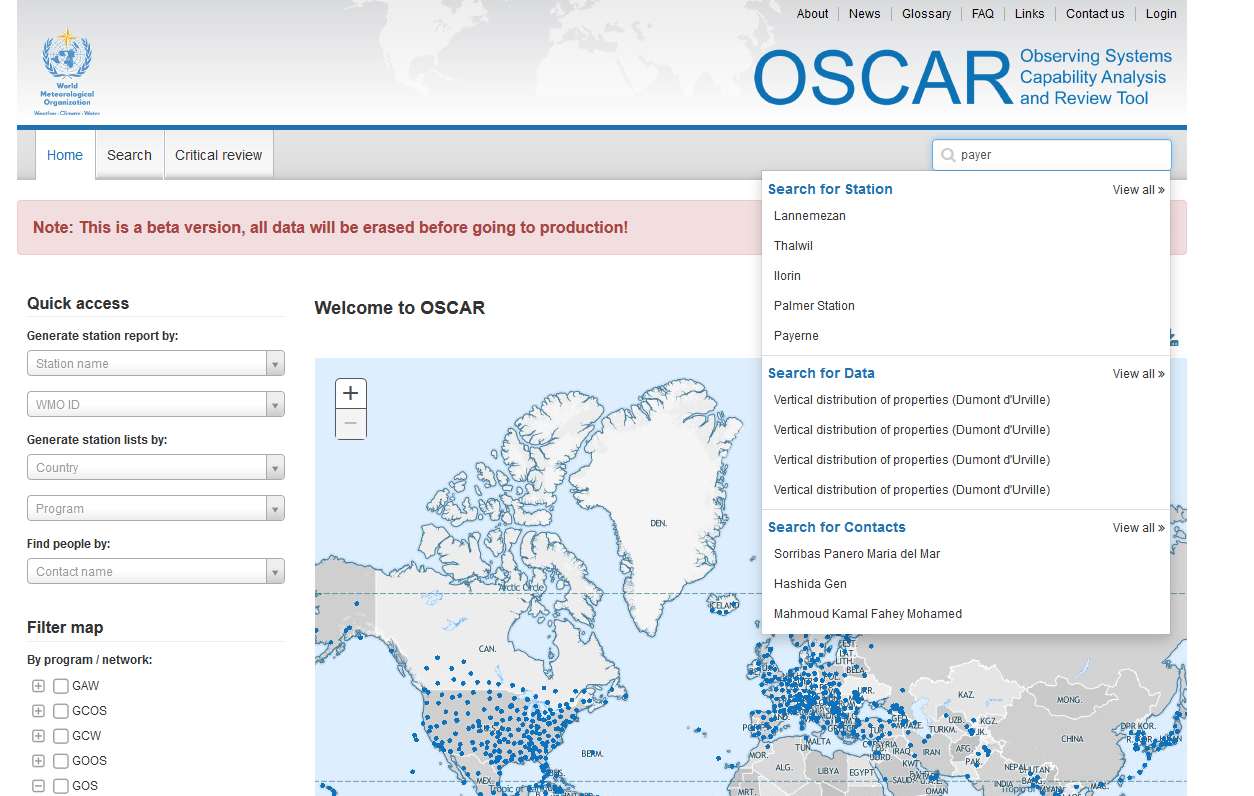 What has Hashida Gen to do with Payerne?
9
OSCAR – Simple and Advanced Search
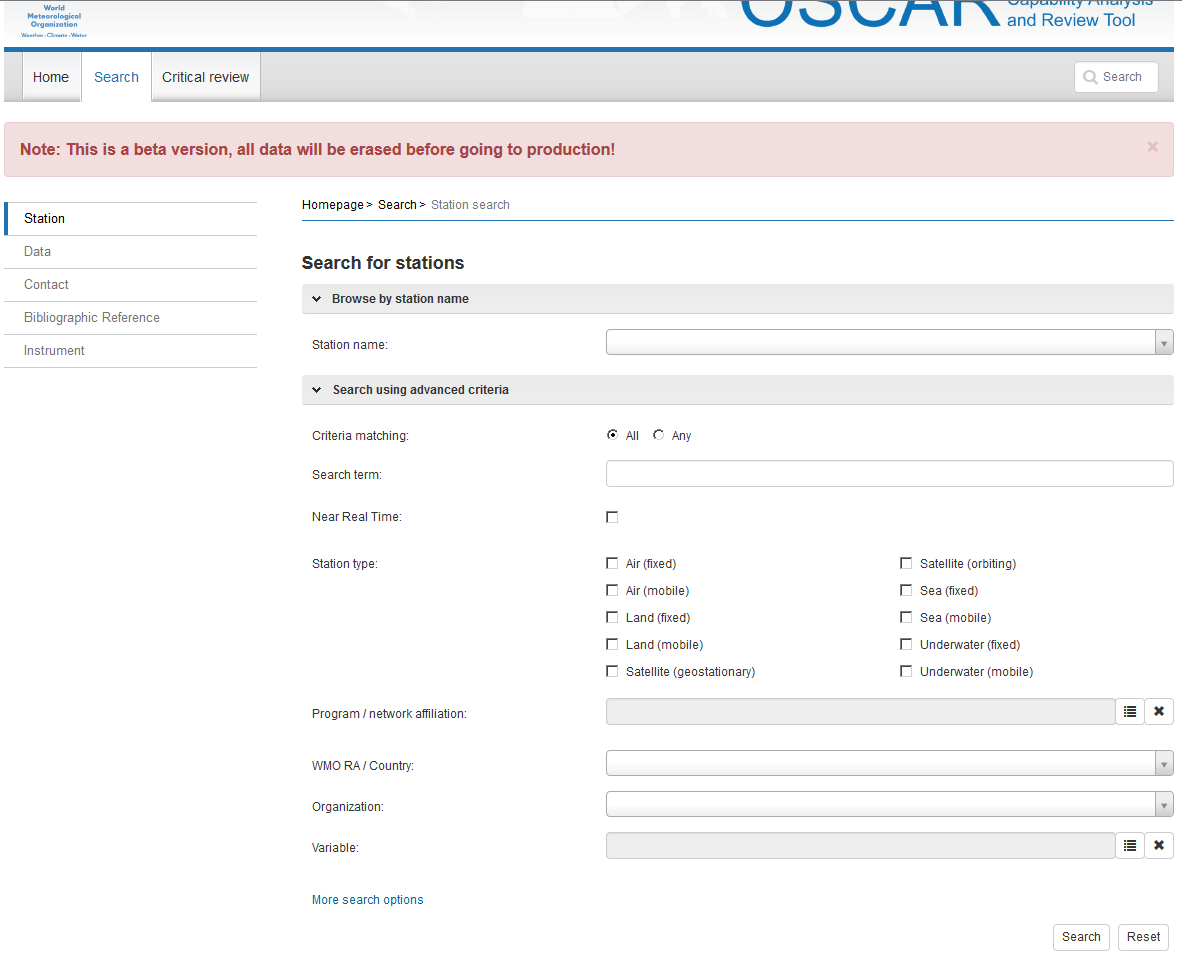 Search by name or combined criteria 
Country
Type 
Program
Variable 
More..
10
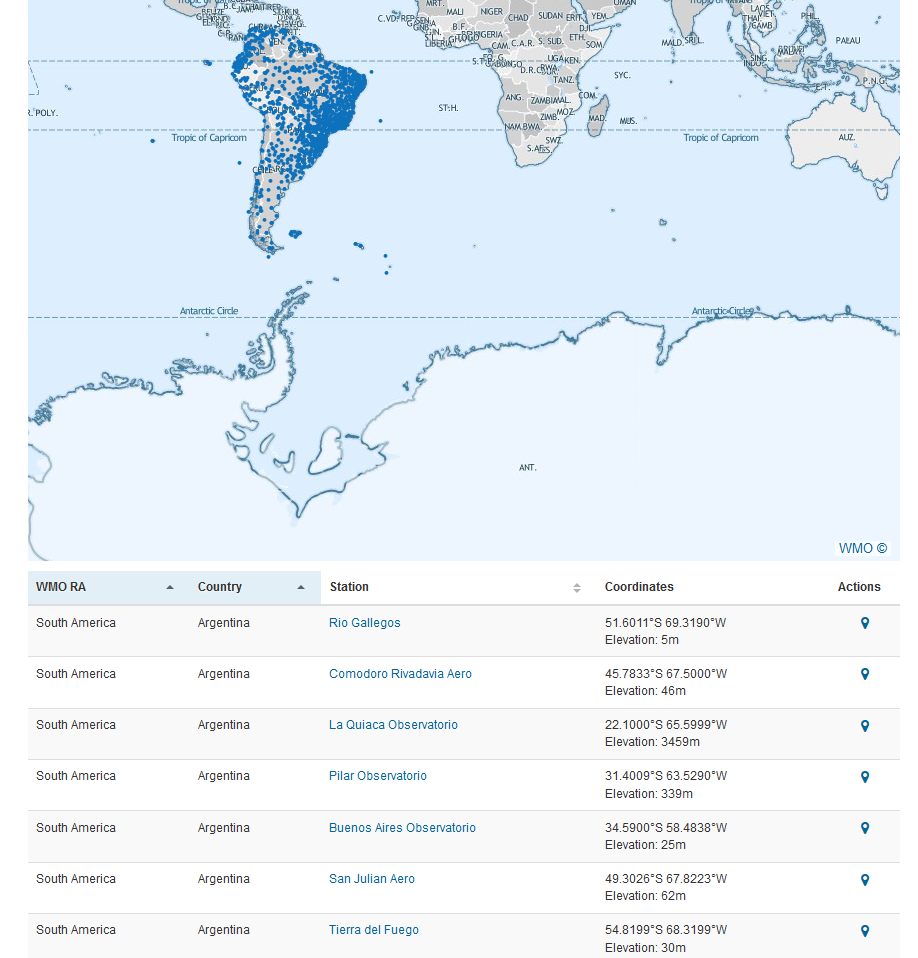 OSCAR – Search Results
Land-fixed stations measuring «pressure» in RA III
Results are shown in 
Map
Paginated list

Export as
XML, KML, CSV
PNG, PDF, ..
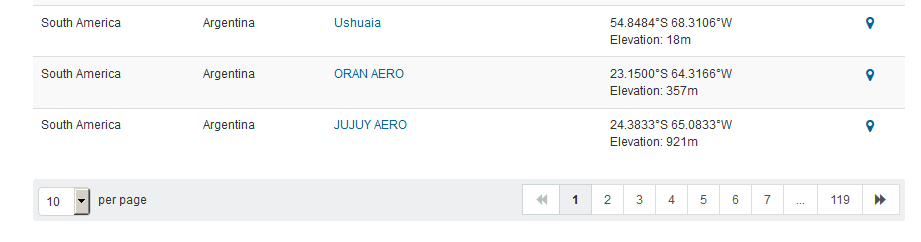 11
Search Results Can Be Used Elsewhere
Download for further analysis
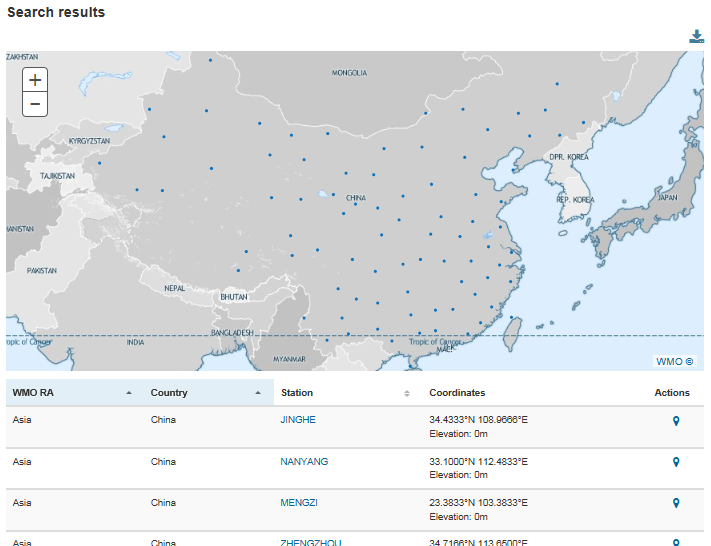 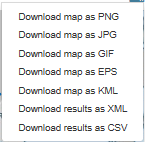 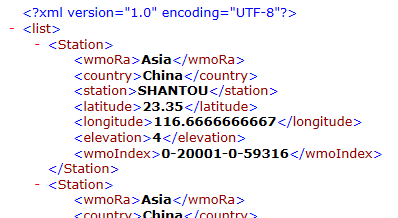 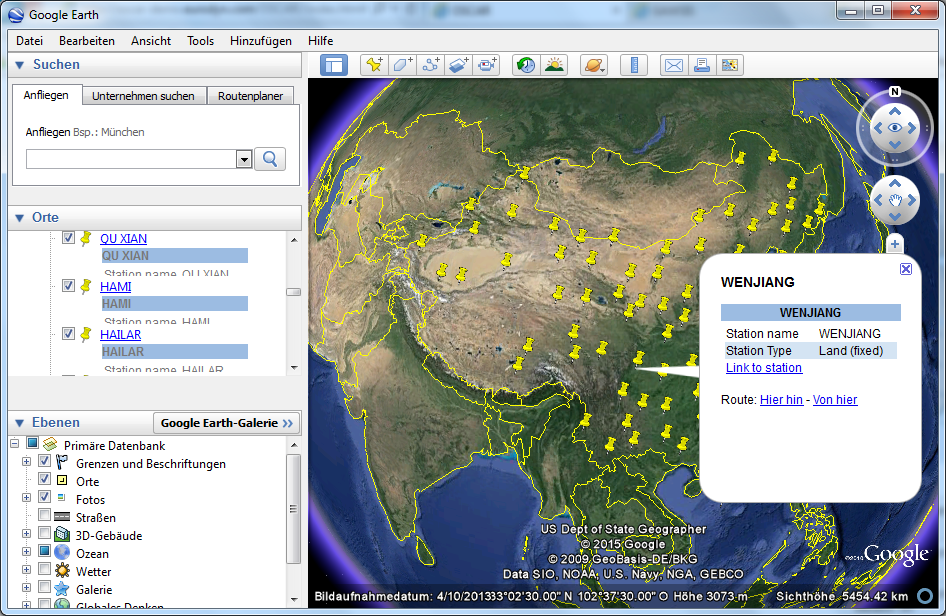 Integration with GoogleEarth
OSCAR – Data search
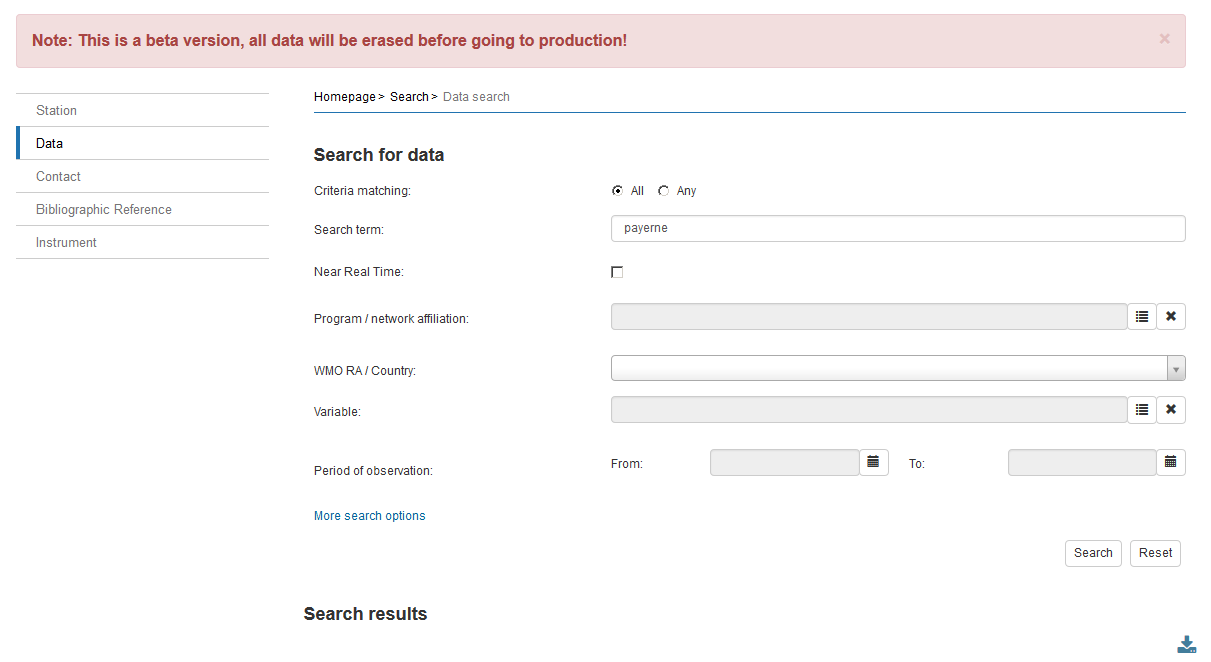 Data search

Searches observations
Additional options
Program
Country
Variable

Results link to 
Observation sectionof the station report
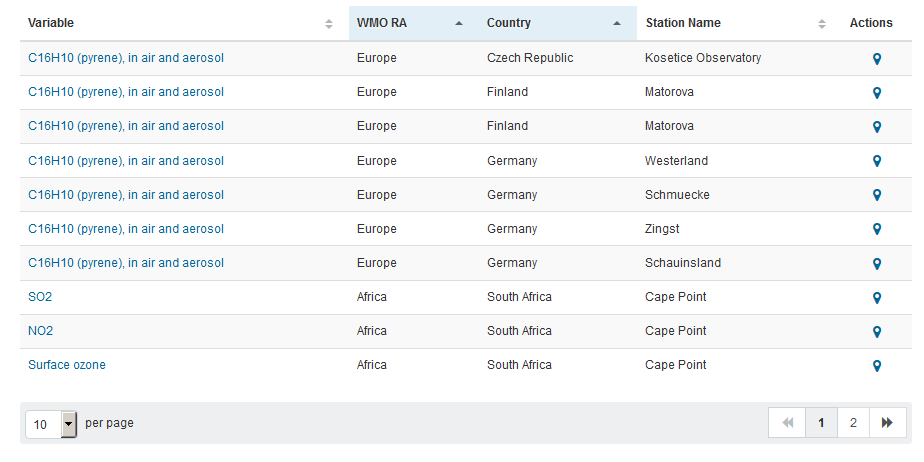 13
OSCAR – Station report
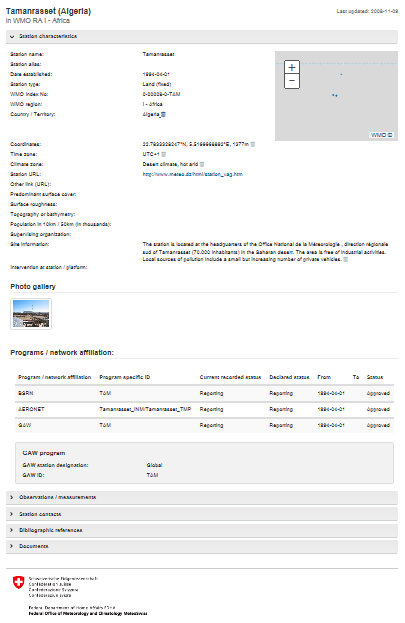 Detailed Station Metadata &Observations taken

Environment
Contacts
Photos
History of changes
Observations + schedule
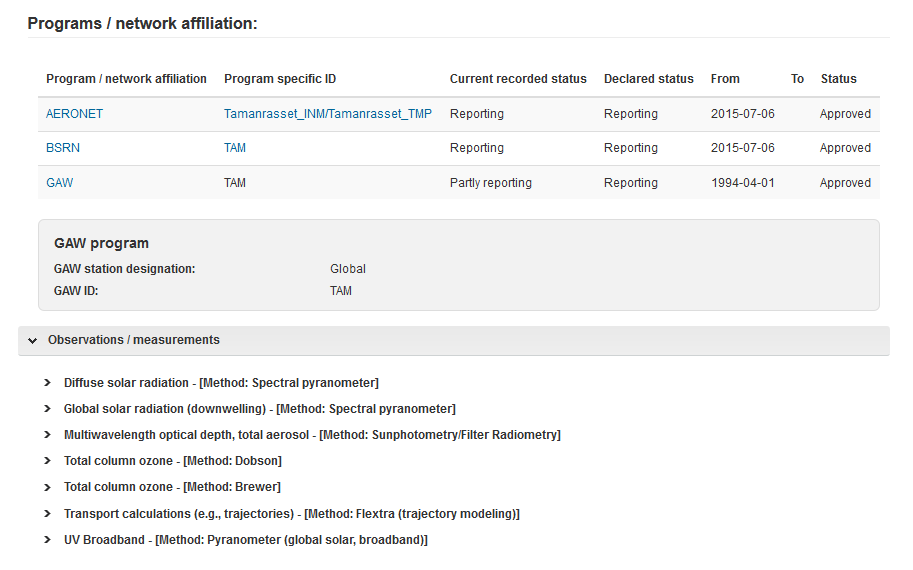 14
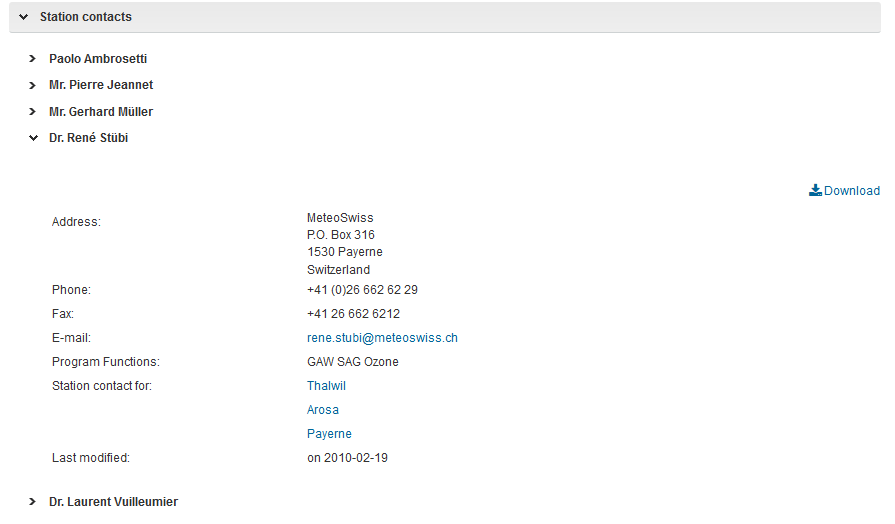 OSCAR –Contacts
Station contacts 
can edit stations


Contacts have formal roles 
(e.g Regional Coordinator)
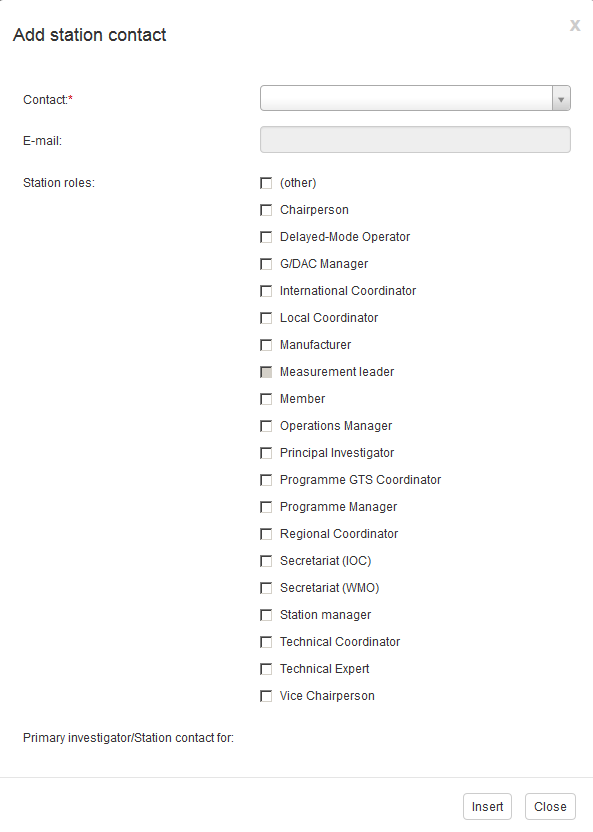 15
Security And User Management
Authentification by identity provider (Swiss Government)
Authorization within application based on «trust-relationships» and various «user roles»
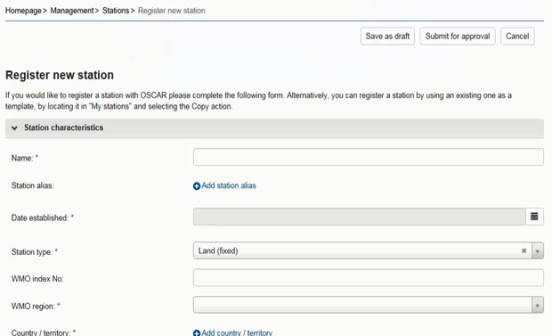 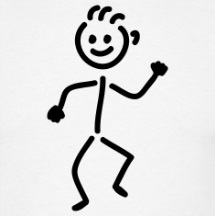 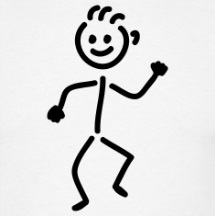 Register
Edit all stations in country
Also: register new contact (in own country)
Admin
NFP
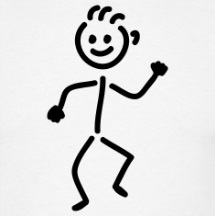 Edit assigned stations
Also: register new contact(in own country)
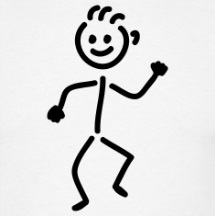 Station contact
OSCAR – Data Entry / Management Console
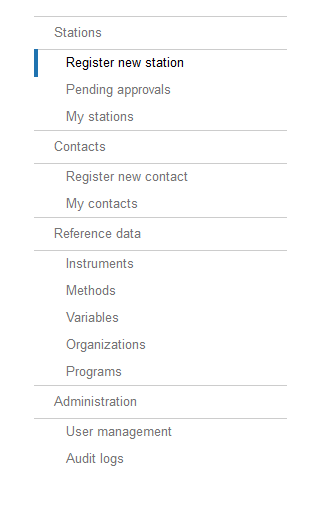 Depending on privileges the management console provides access to 
Stations
Contacts 
Administrative functions
Approval
User management
«my stations» shows stations I can edit
17
OSCAR – Register New / Edit Station
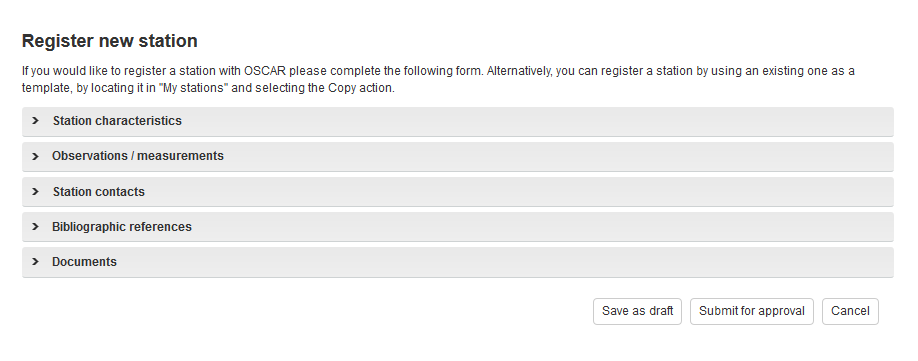 Detailed form


Various subforms
Date referenced
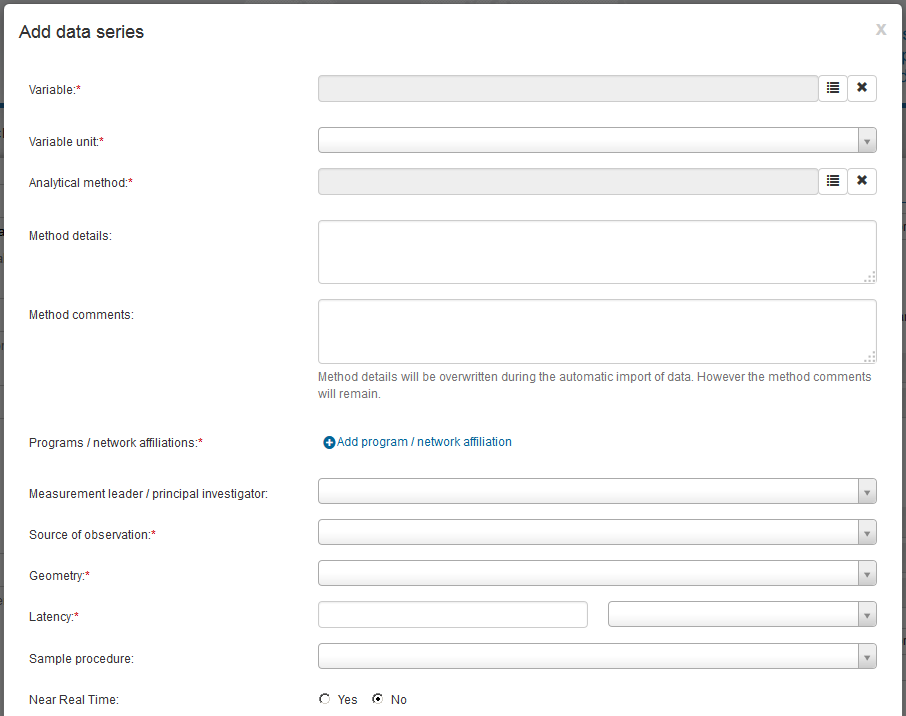 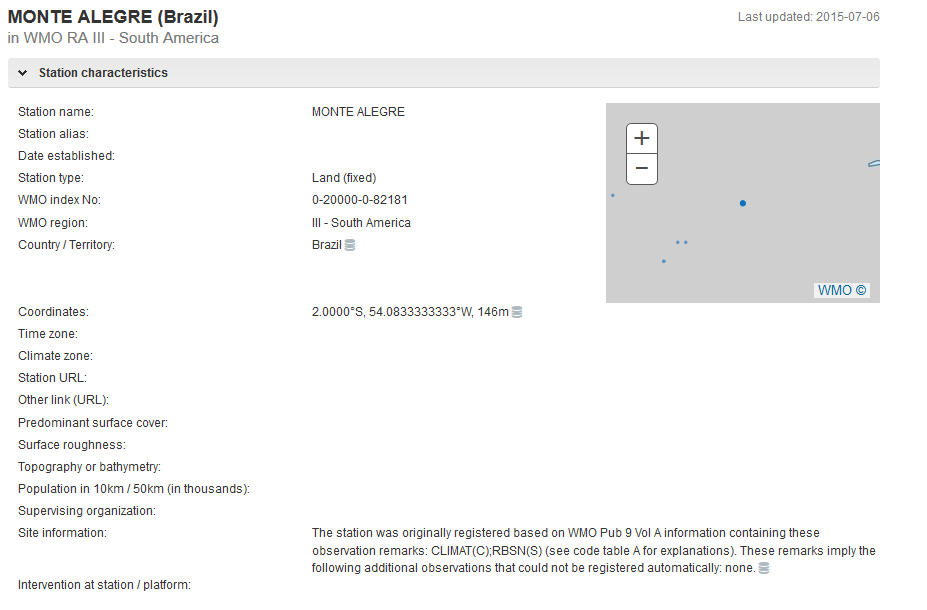 18
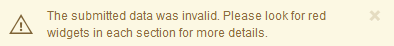 OSCAR – Form Validation
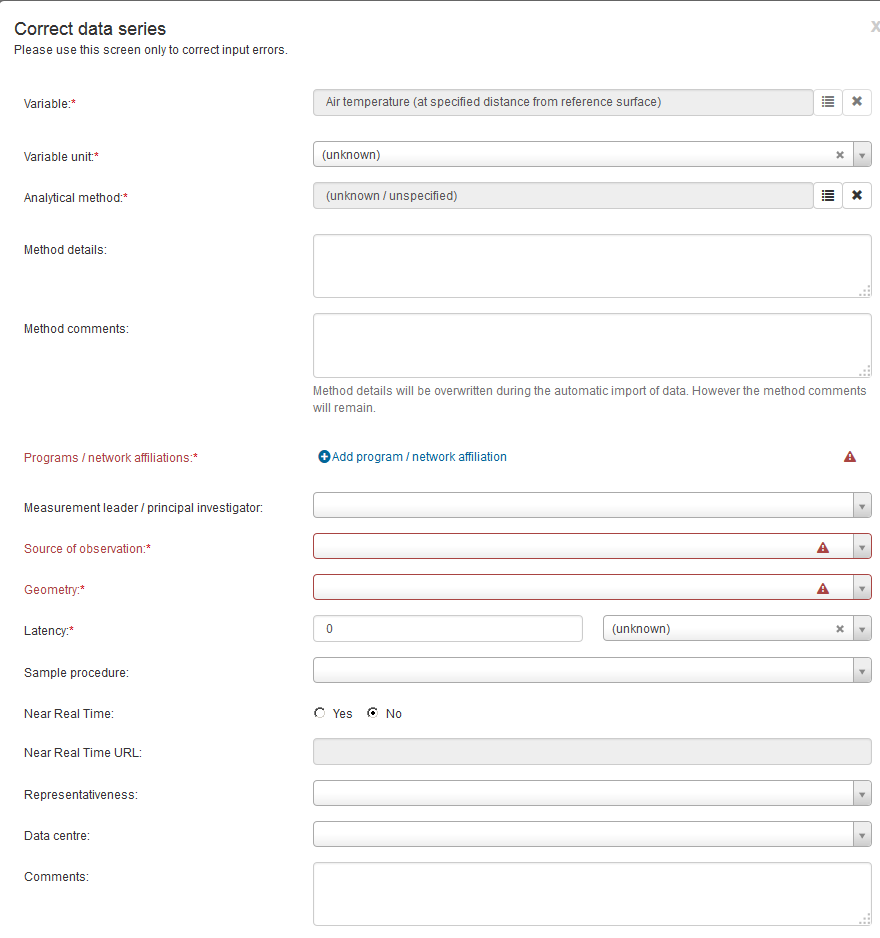 Validation error when mandatory fields not completed

Red boxes indicate incomplete fields
19
OSCAR – Program / Network Affiliation
Observations are connected to programs / networks (e.g: RBSN, GAW)

Program specific ID 

May need approval
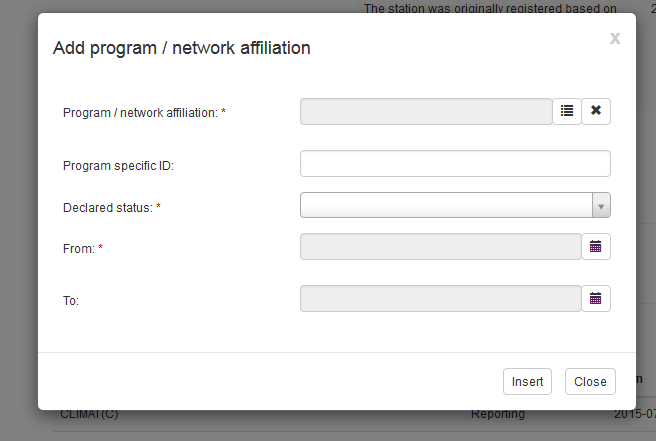 20
Machine to Machine (M2M) interface
OSCAR
Intended for batch processing / mass changes
Synchronize national / regional DBs with OSCAR
Based on WIGOS metadata standard (WMDS)
Under construction ..


How would a M2M interface be useful for you?
National DB
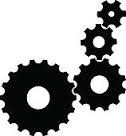 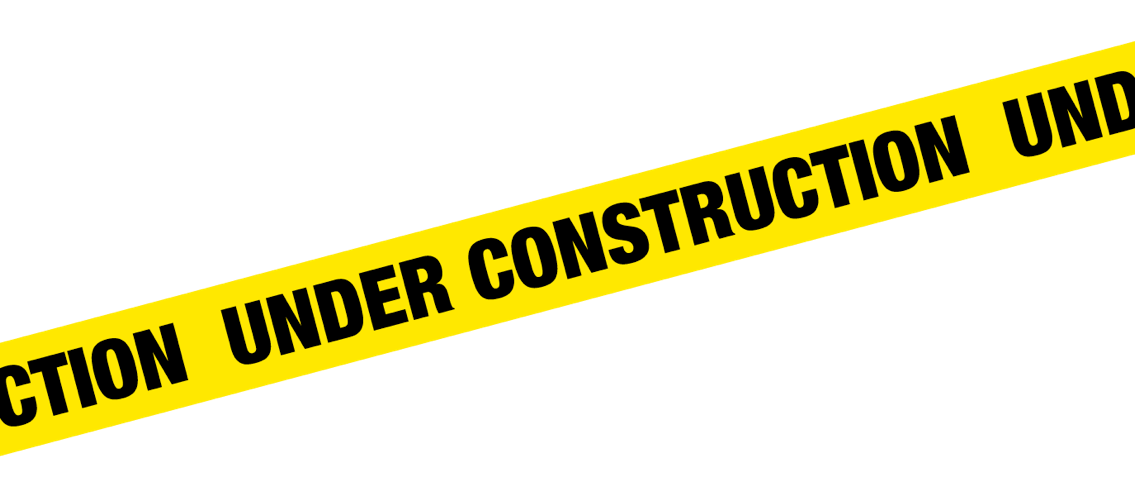 21
Machine to Machine (M2M) interface
OSCAR
First version currently implemented
Will be available at OSCAR/surface launch
RESTFULL API, can be used to both import and export information
Implemented as a Pilot Project together with DWD (Germany Met Service)
National DB
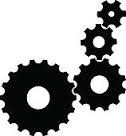 22
[Speaker Notes: API = application programming interface]
M2M Interface- Details
OSCAR
M2M interface is exposed as web API
Find, download and upload station information
Uses an XML encoding inspiredby the OSCAR data model
Currently supports essential station/observation elements 
Will also support full WMDS encoding, once it is provided by IPET-MDRD
National DB
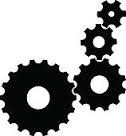 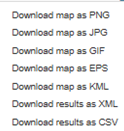 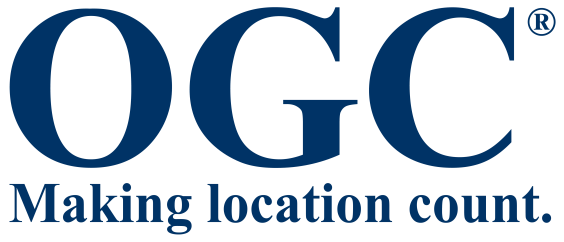 23
[Speaker Notes: OGC means "open geospatial consortium”
IPET-MDRD .Inter-Programme Expert Team on Metadata and Data Representation Development]
M2M Details – Upload Process
OSCAR
National DB
Periodically generate XML files, one per station
Submit files via OSCAR web API
OSCAR works out if station is new, or has been changed 
Access control identical to the one used in the web interface
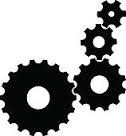 24
Other Ways To Export Information From OSCAR
Export information from OSCAR

Currently
Export Search results
Export Maps
Station info through M2M
Next version
Maps using OGC standards
Station info using WMDS
Deeper Geospatial integration
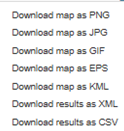 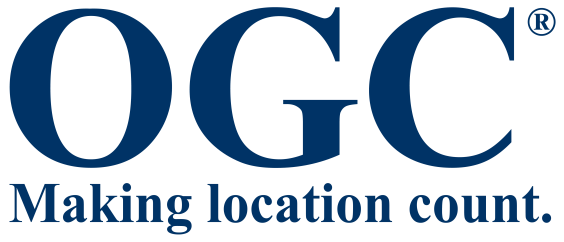 25
Export Information – Example: Load Stations Into Googe Earth
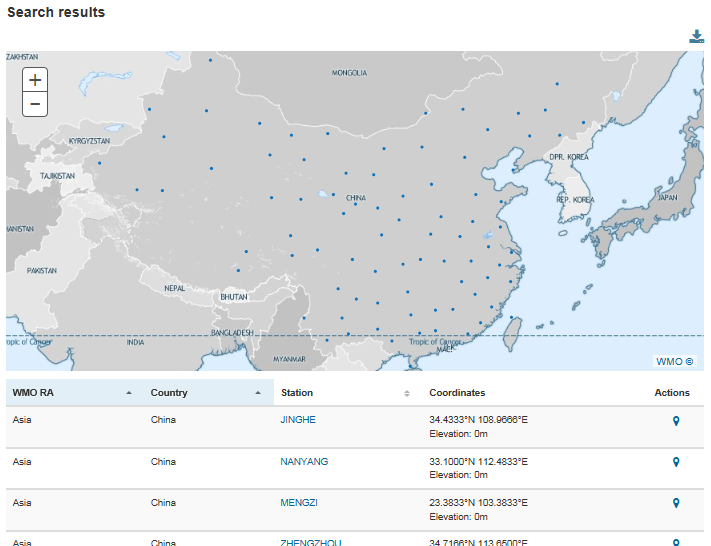 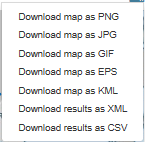 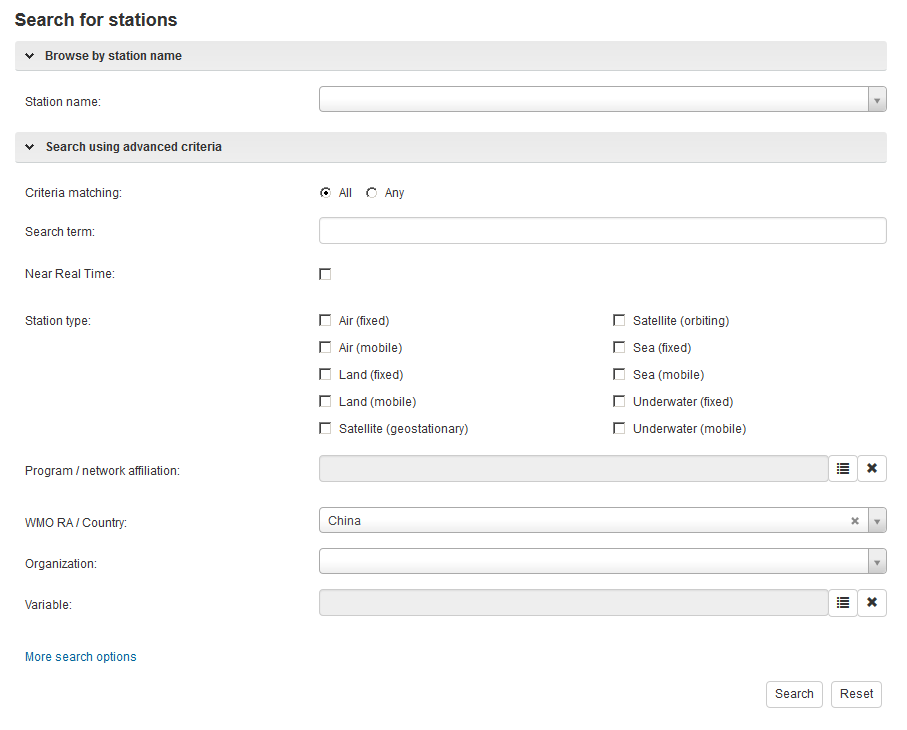 2. Export result
1. Search
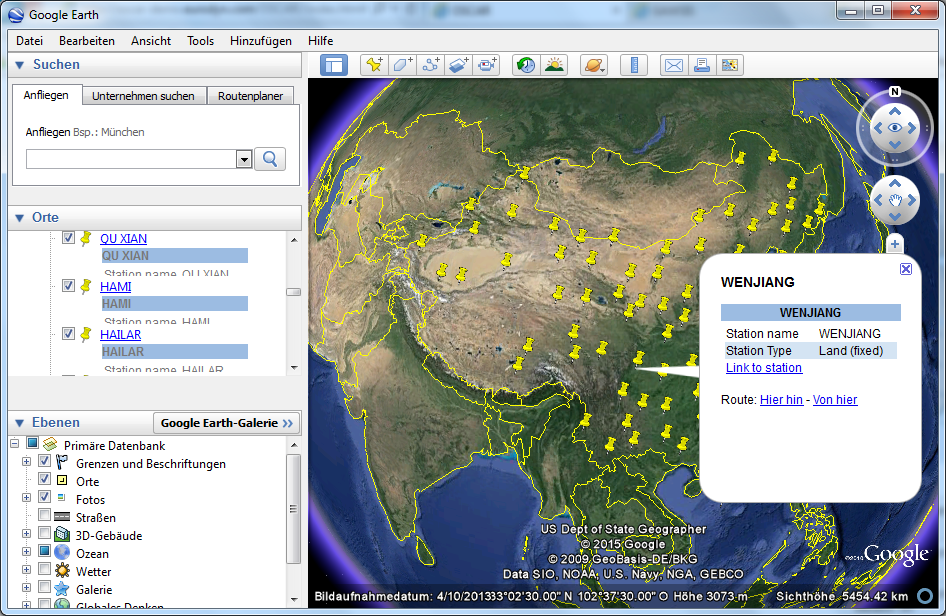 3. Load into GIS software
26
OSCAR – Help And Support
Contact form
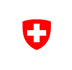 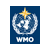 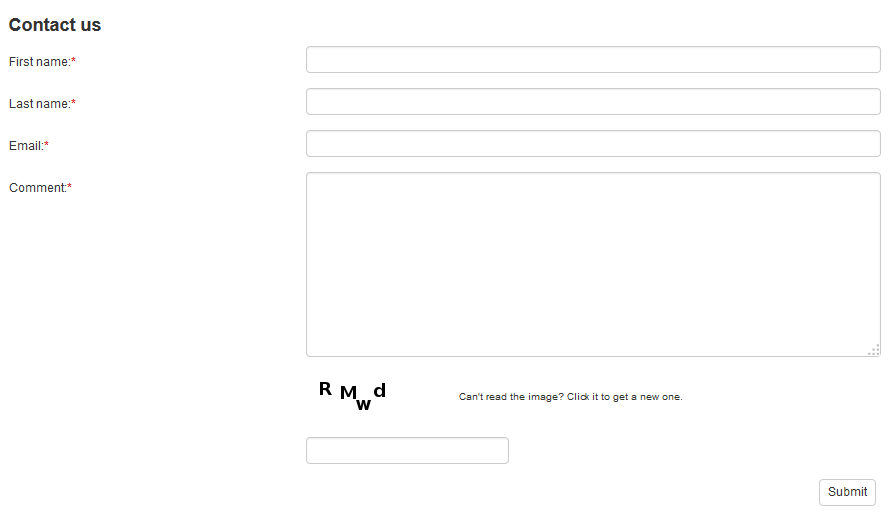 1 level support
2 level support
Context help (tooltip)
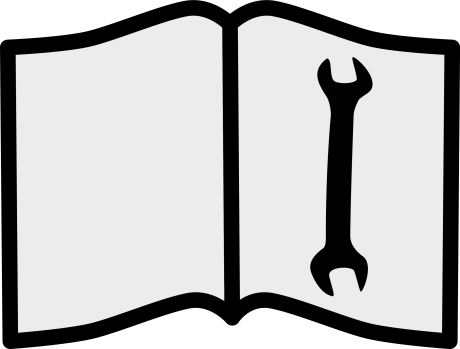 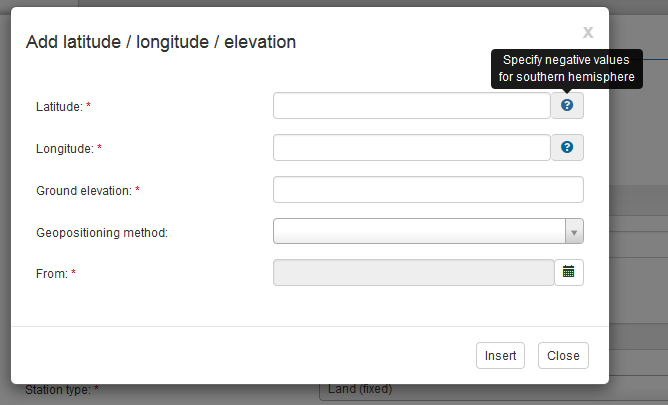 OSCAR user manual
27
Thank you for your attention